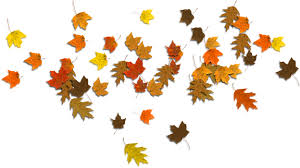 Predškoláci a ich aktivity
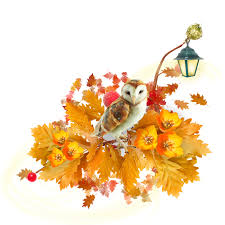 Jeseň
Návšteva v základnej škole
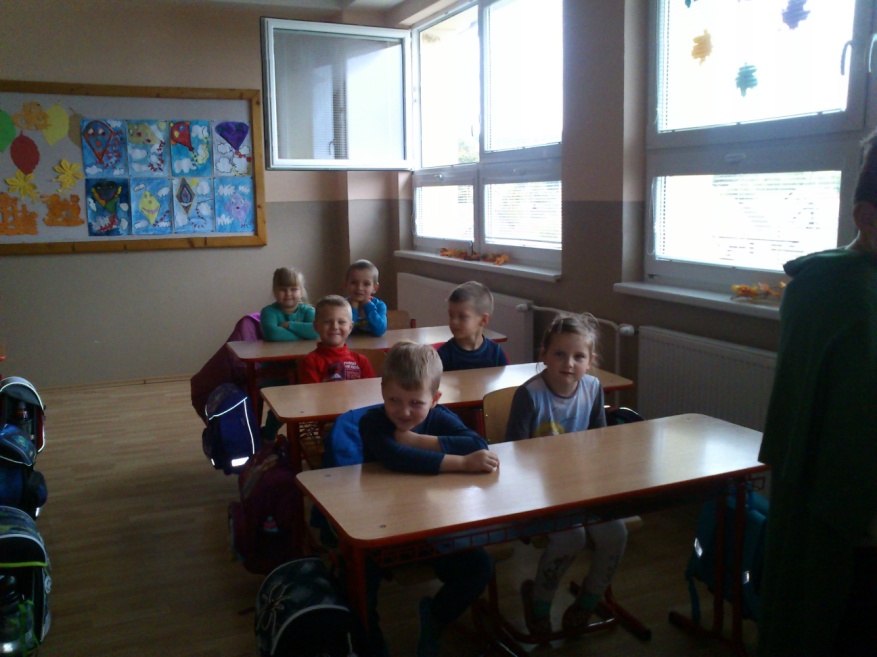 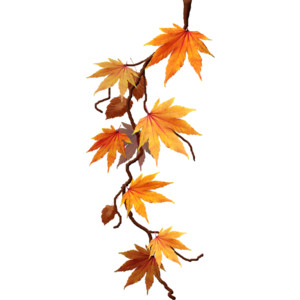 Budúci prváčikovia pozorne počúvali...
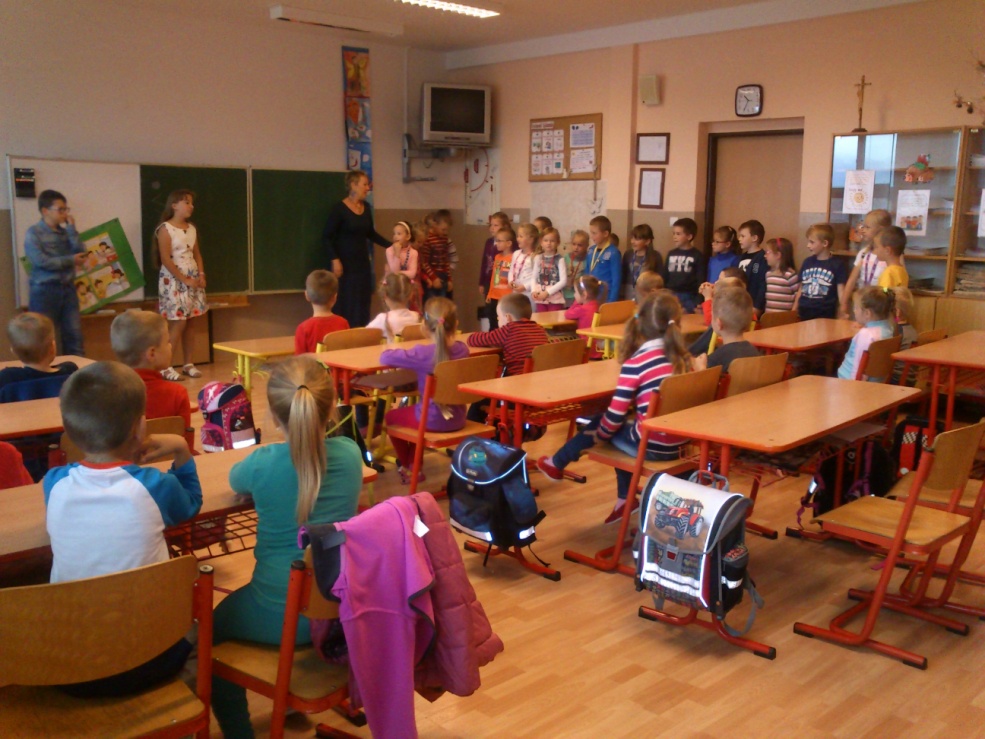 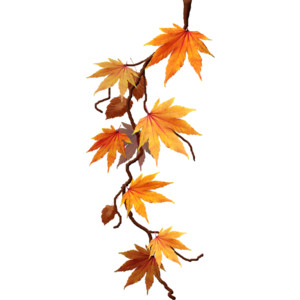 Smejko a TanculienkaPredstavenie v Rajeckých Tepliciach
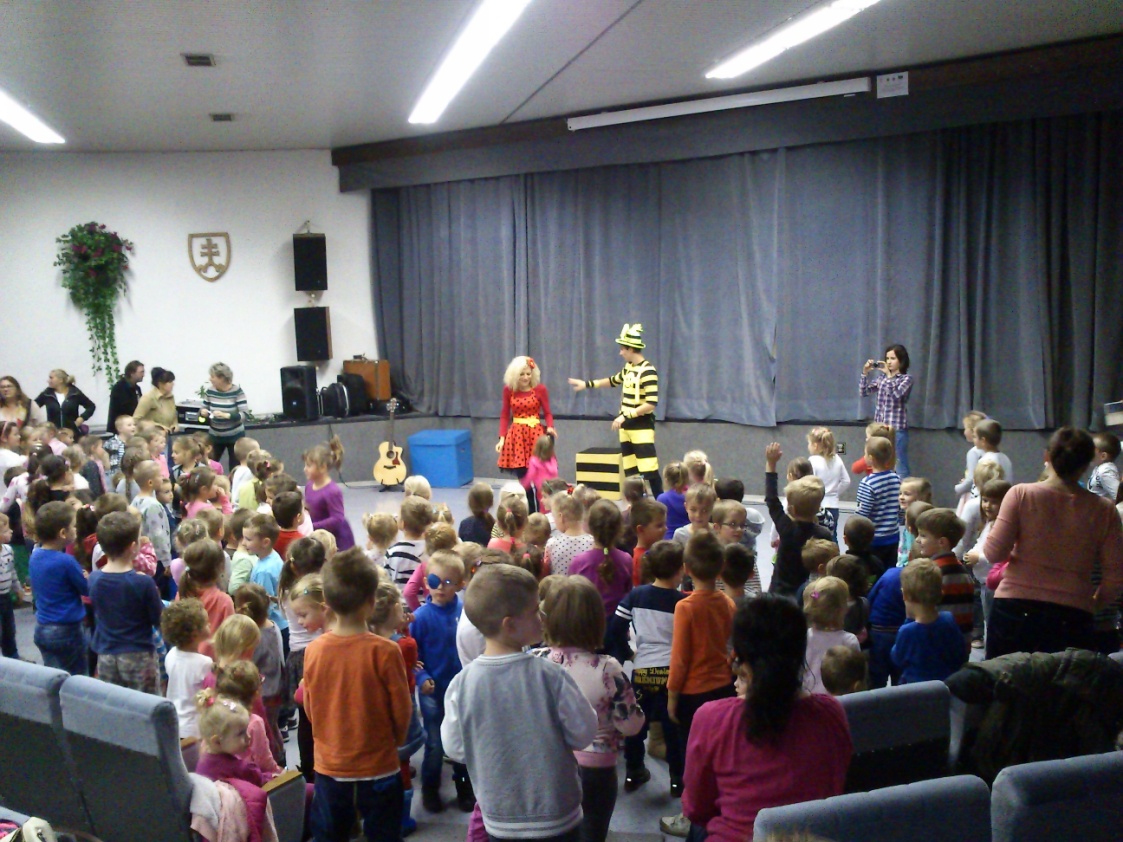 Zahrali nám aj Červenú čiapočku...
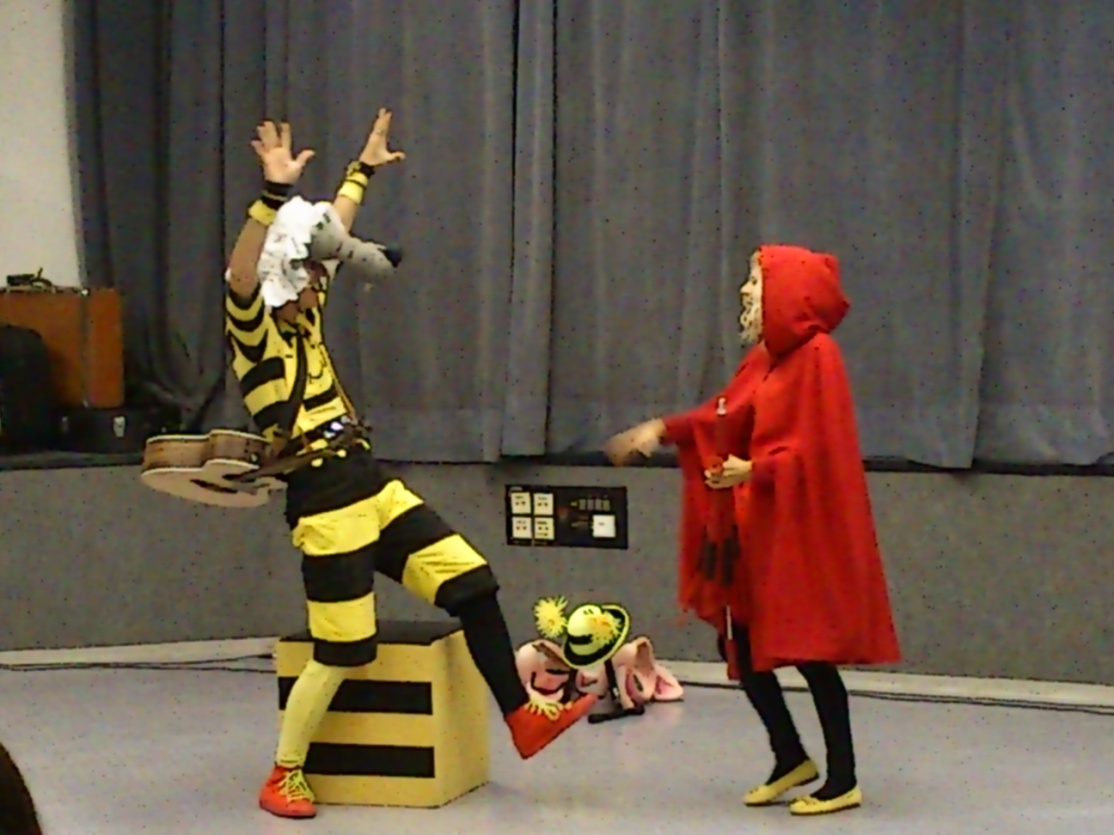 Vystúpenie v kultúrnom dome    ,, Úcta k starším“
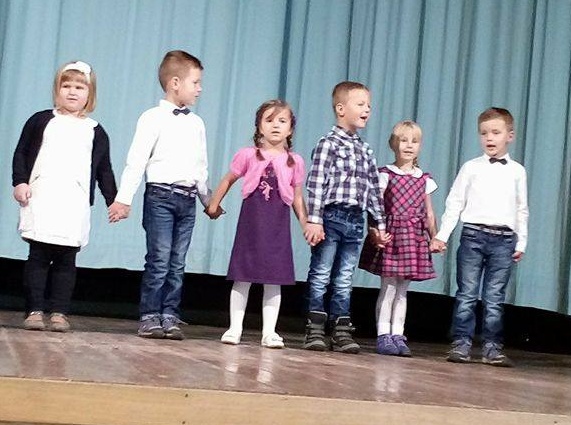 Sme veľmi radi, že sme potešili našich najbližších
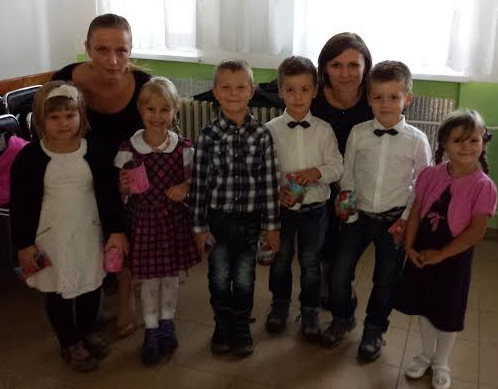 Vystúpenie v materskej škole ,,Úcta k starším“
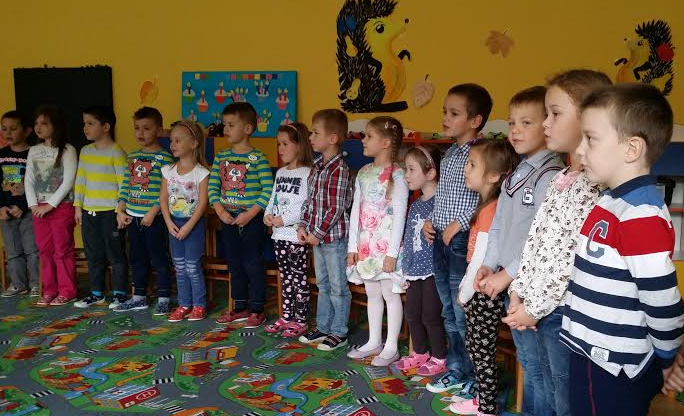 Tancovala babka s dedkom...
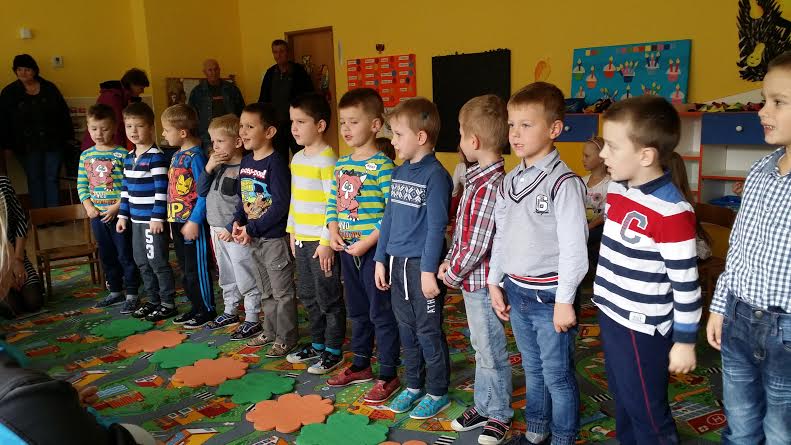 Šarkaniáda
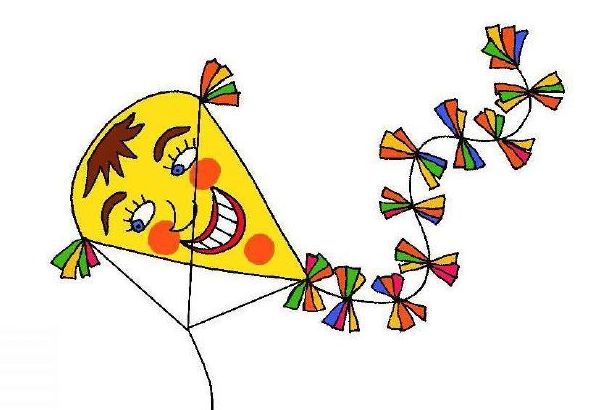 Pozrite sa všetci, ako šarkan letí...
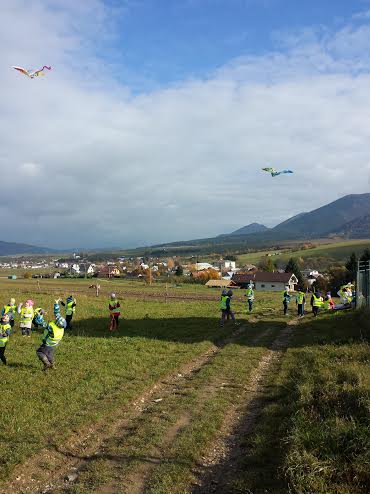 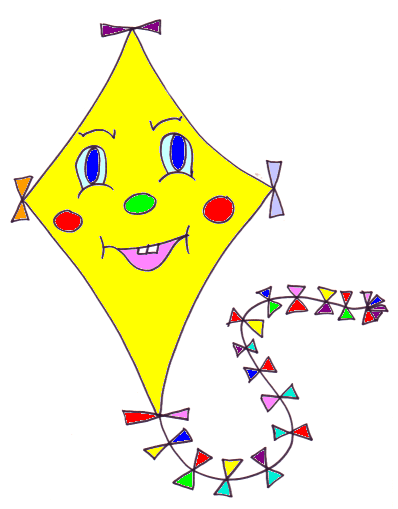 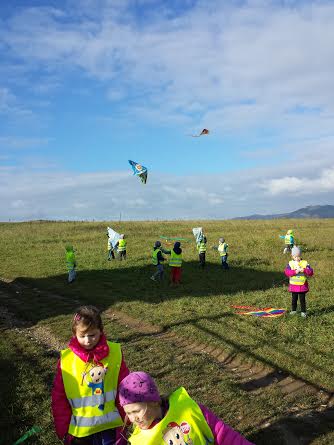 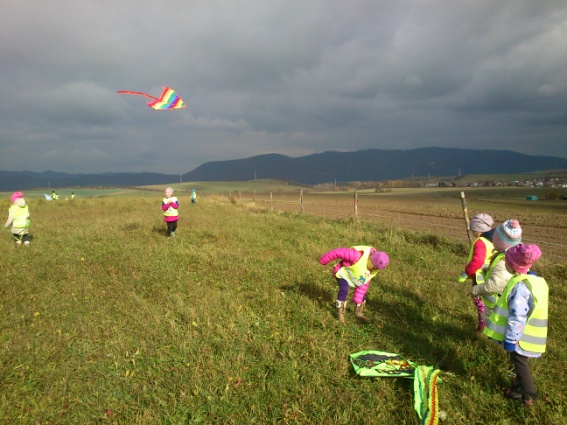 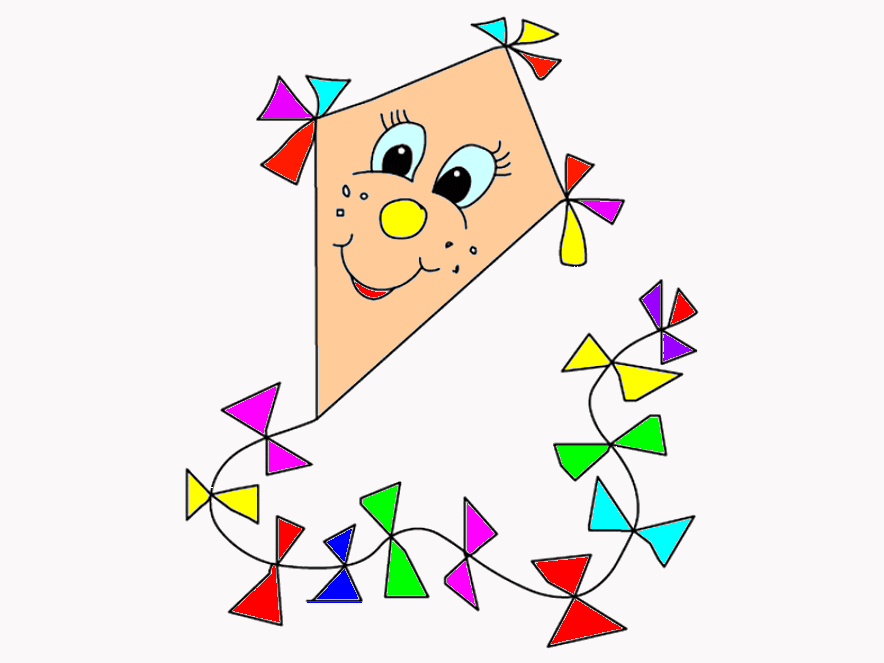 Aj nám letí... 
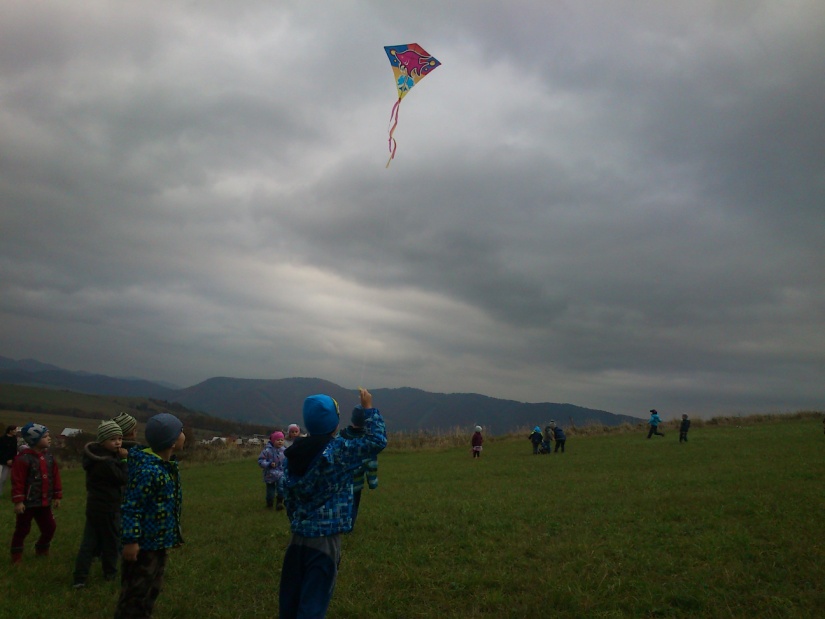 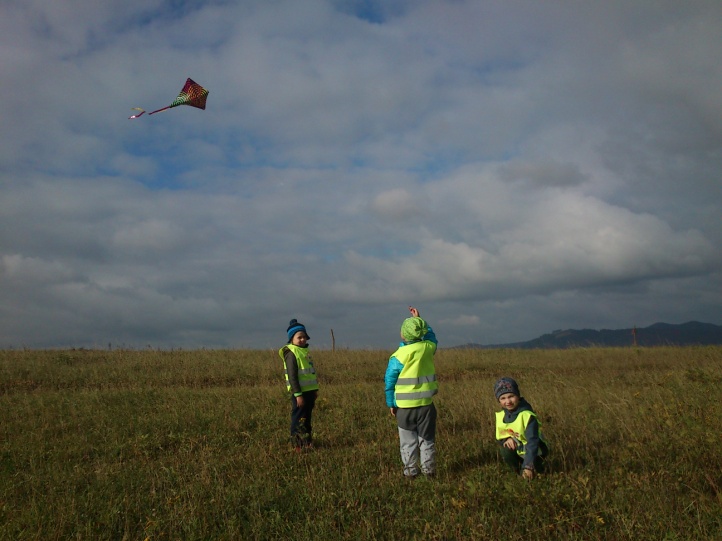 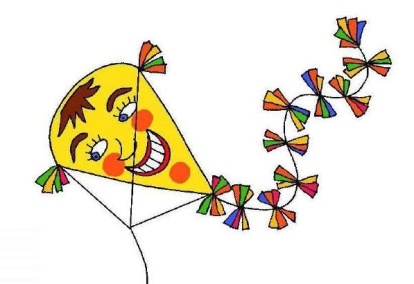 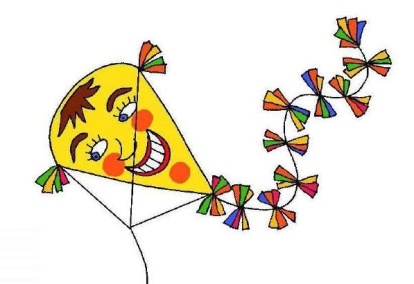 Predškoláci- Sovičkova trieda
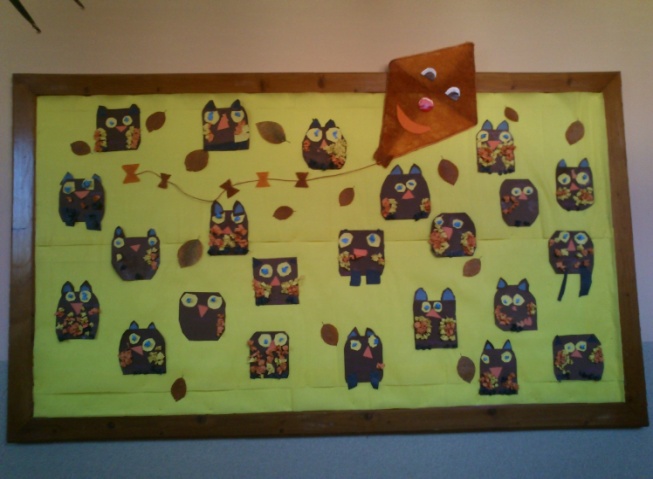 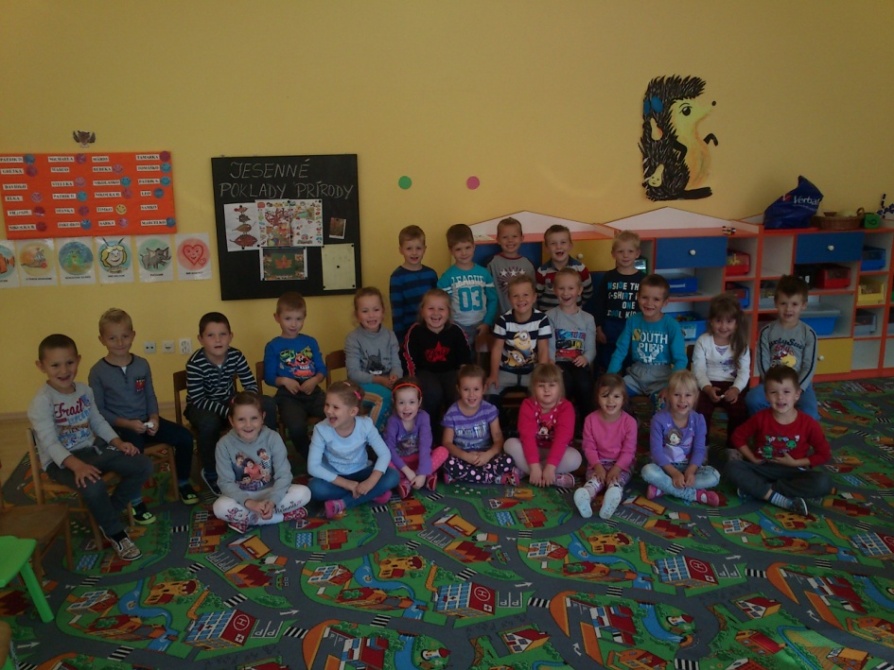 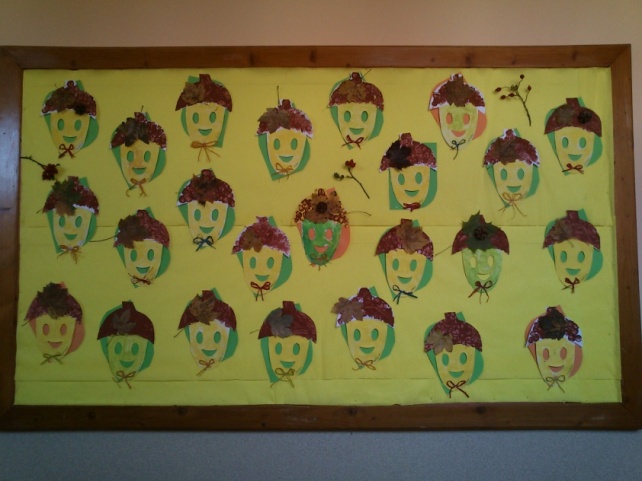 Naše aktivity... 
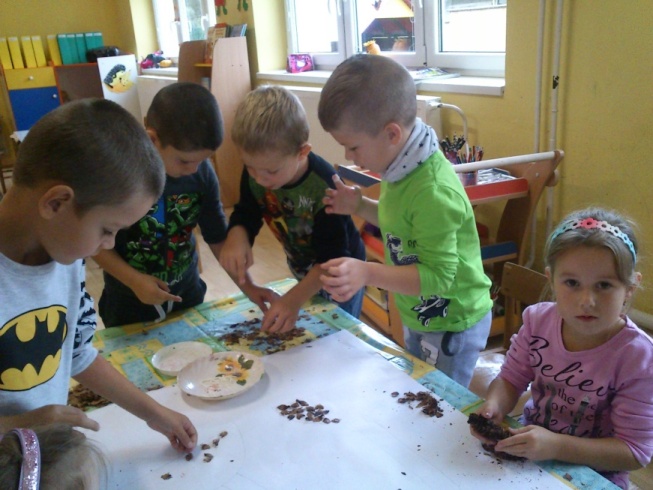 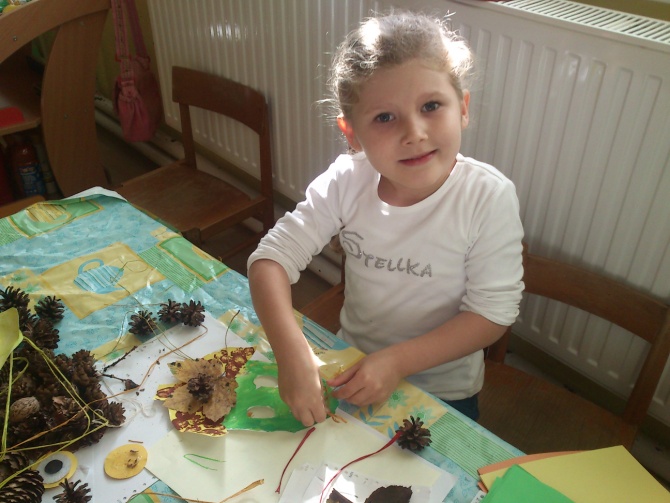 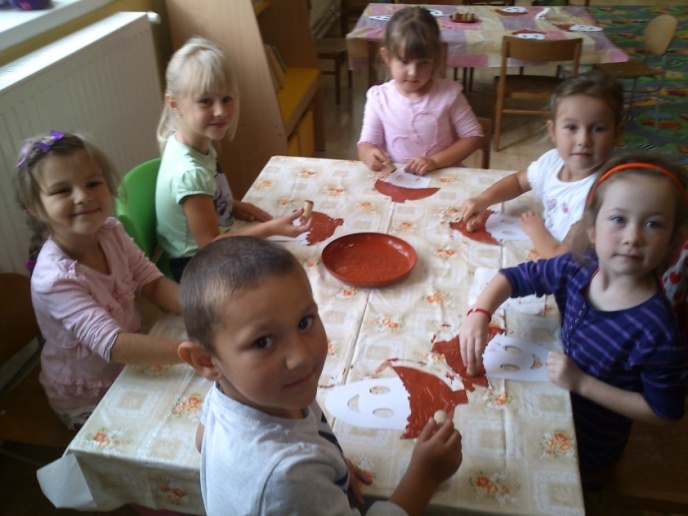 Zacvičíme si a ide sa maľovať...
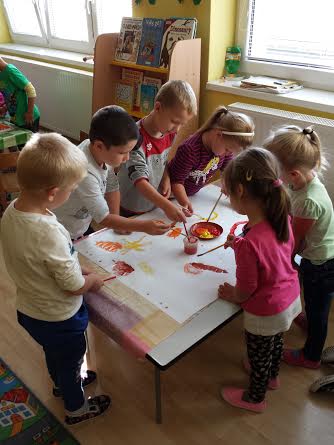 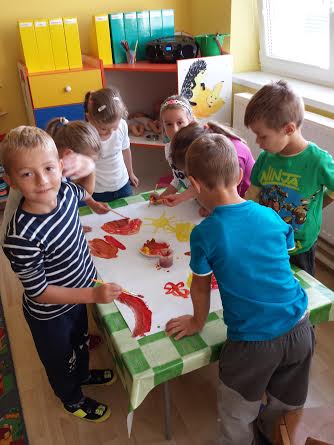 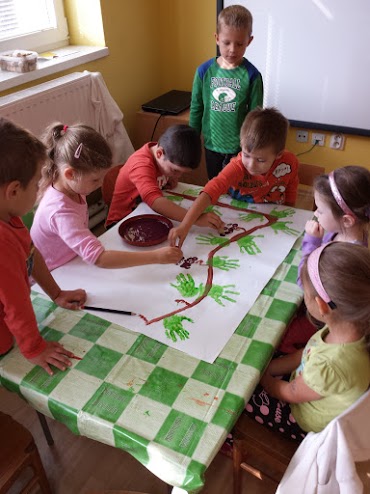 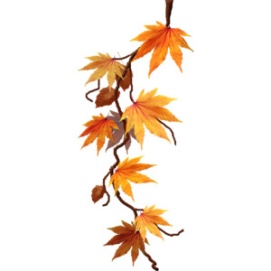 Sovičky pracujú...
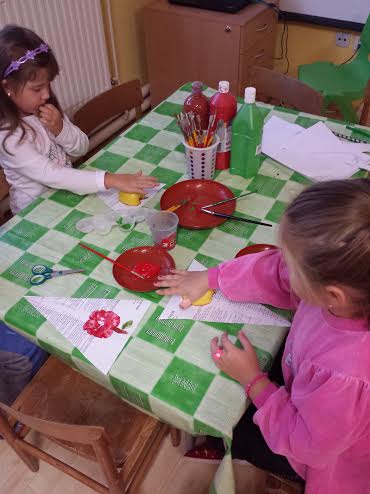 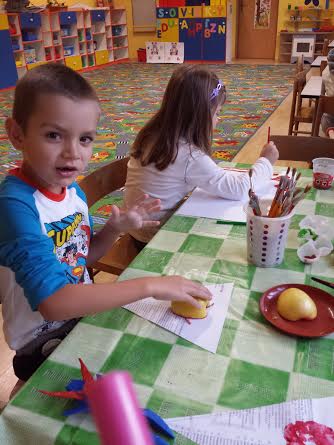 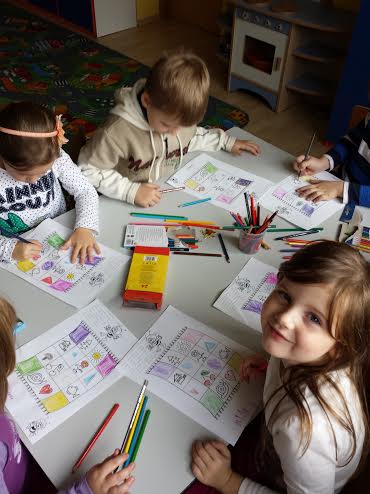 Bacily vyženieme ovocím a zeleninou, ktorú sme nakúpili v košíčkoch...
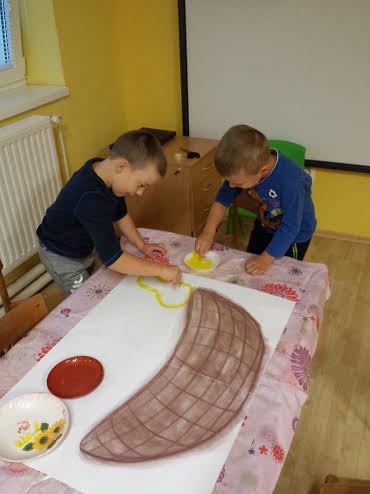 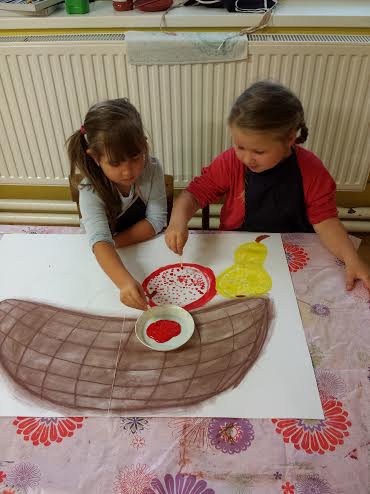 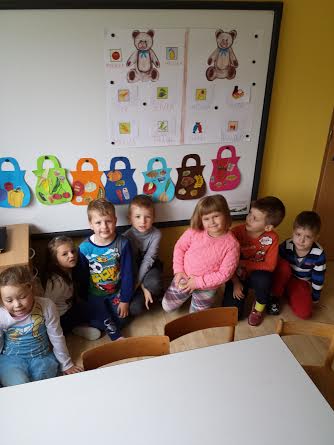 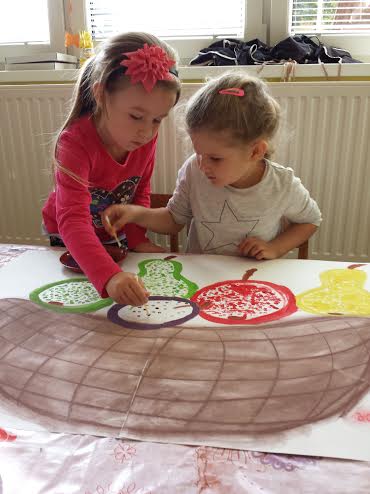 Ďakujeme za pozornosť 
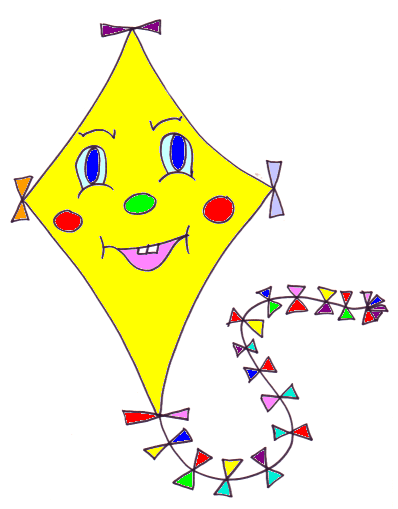 Prezentáciu spracovala: Lenka Chovančíková